מהשוואה למיזוג מידע
על פי בגרות חורף תש"ף
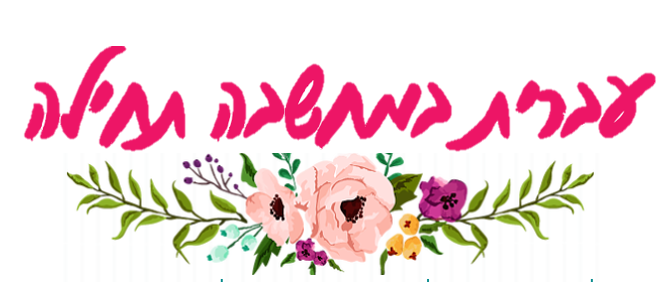 עברית במחשבה תחילה
לפני הכול חשוב שנהיה מיומנים בהשוואה
לשם מה משווים?
]
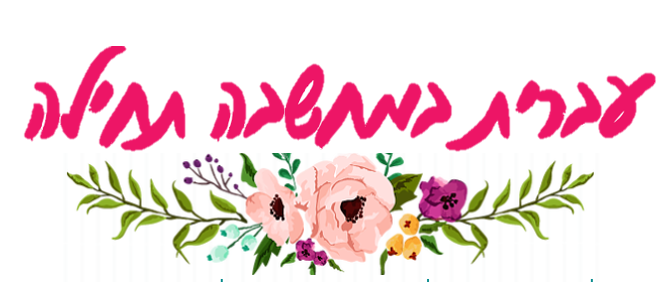 לפני הכול חשוב שנהיה מיומנים בהשוואה
לשם מה משווים?
לארגן מידע ולזהות קשרים
להבין יותר טוב יחסים בין המושווים ולזכור אותם
להסיק מסקנות ולקבל החלטות
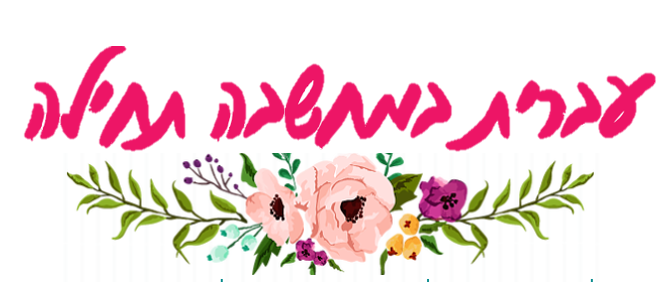 דרכי השוואה שלמדנו
01
02
04
03
השוואה בע"פ
השוואה בטבלה/ גרפים
המללת טבלה
השוואה במאמר
יצירת עניין והרחבה
תבחינים/ נושא
תמציתיות
ייתרון ויזואלי
מבנה ההשוואה, מילות קישור
הרחבה
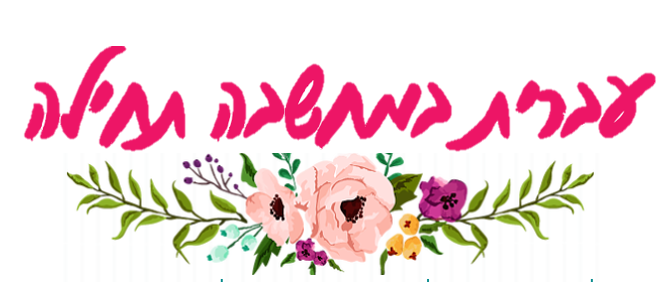 יחסים אפשריים בהשוואה
ניגוד
01
02
04
03
דמיון
הוספה
הסתייגות
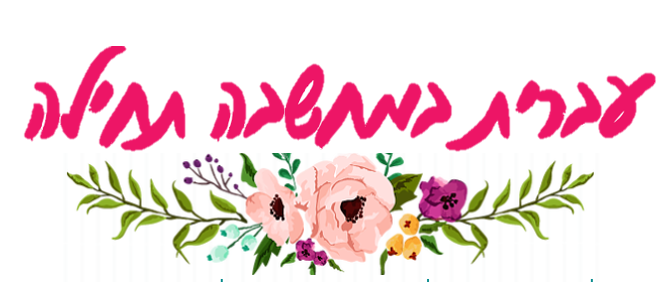 לפני כתיבת המיזוג חשוב מאוד לשלוט במאמר ולכן קודם נענה על שאלות ההבנה
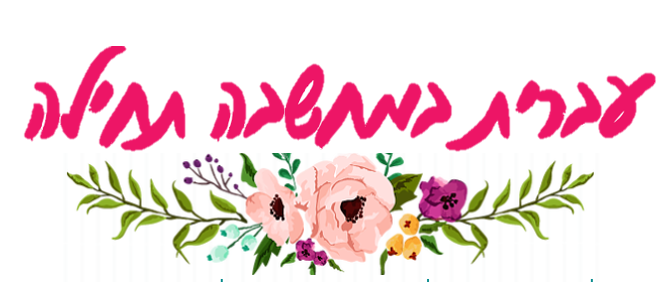 פסט"ה
ס
ט
ה
פ
הבניה
טבלה
סימון בטקסט
פיצוח השאלה
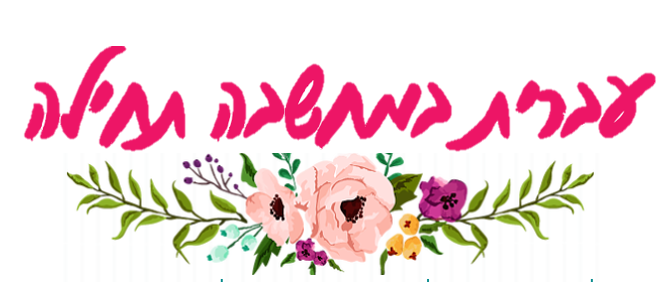 פיצוח השאלה
נבין את דרישות המטלה ונסמן אותן
לקראת "יום הצרכן הבין־לאומי" כתוב סקירה על פי שלושת הטקסטים שקראת.

 בכתיבתך תאר את השינוי שחל בהרגלי הצריכה בימינו ואת מקומם של בני הנוער בשינוי זה. פרט את התוצאות האפשריות של השינוי בהרגלי הצריכה. 

הקפד על דרכי מסירה מקובלות ועל אזכור מקורות המידע בגוף הסקירה ובסופה (ביבליוגרפיה).
02
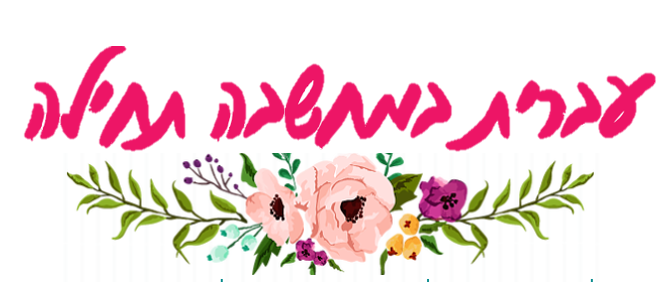 פיצוח השאלה
נבין את דרישות המטלה ונסמן אותן
לקראת "יום הצרכן הבין־לאומי" כתוב סקירה על פי שלושת הטקסטים שקראת.

 בכתיבתך תאר את השינוי שחל בהרגלי הצריכה בימינו ואת מקומם של בני הנוער בשינוי זה. פרט את התוצאות האפשריות של השינוי בהרגלי הצריכה. 

הקפד על דרכי מסירה מקובלות ועל אזכור מקורות המידע בגוף הסקירה ובסופה (ביבליוגרפיה).
02
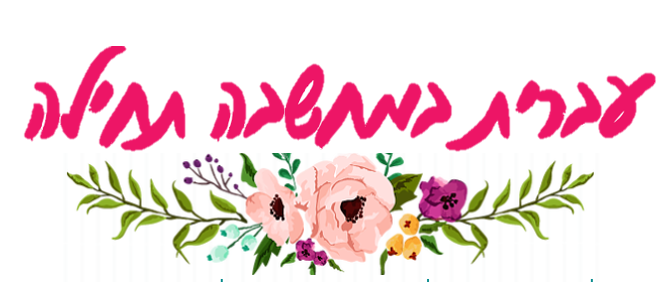 פסט"ה
ס
ט
ה
פ
הבניה
טבלה
סימון בטקסט
פיצוח השאלה
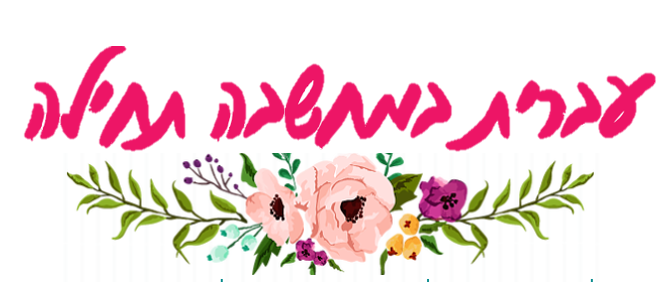 סימון המשפטים במאמר
נקרא את המאמרים ונסמן את המידע העונה לדרישות המטלה
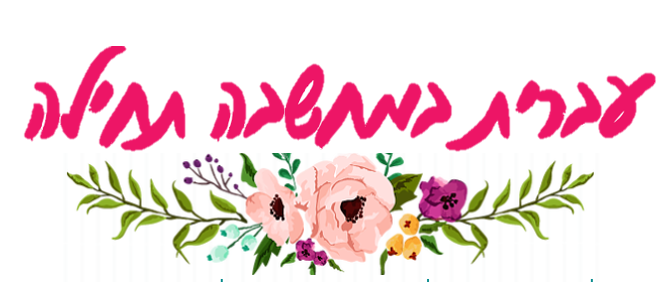 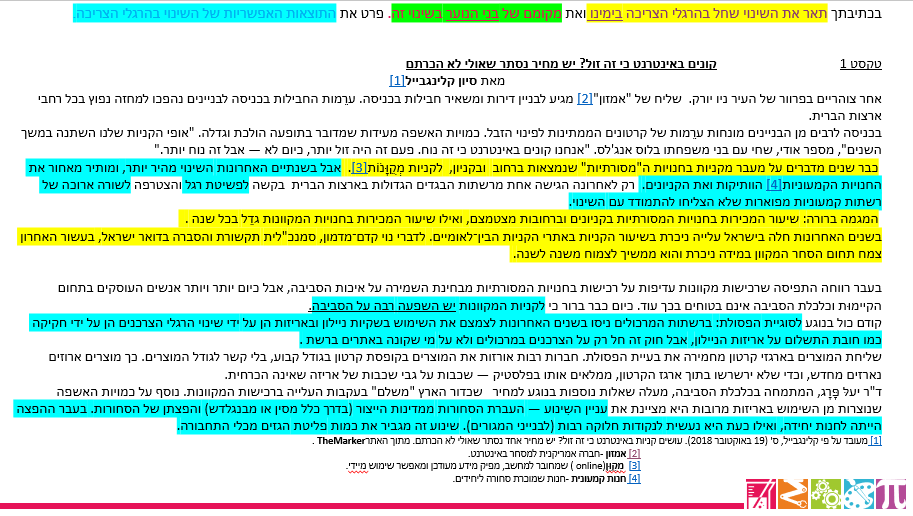 לחץ כדי להוסיף טקסט
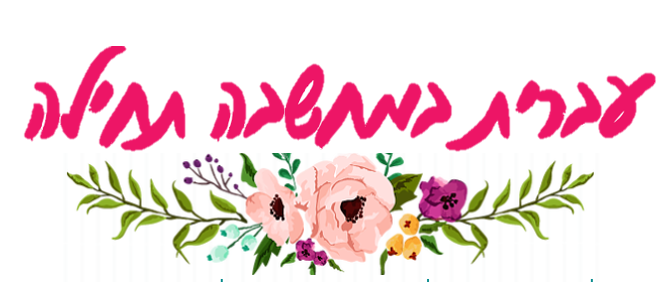 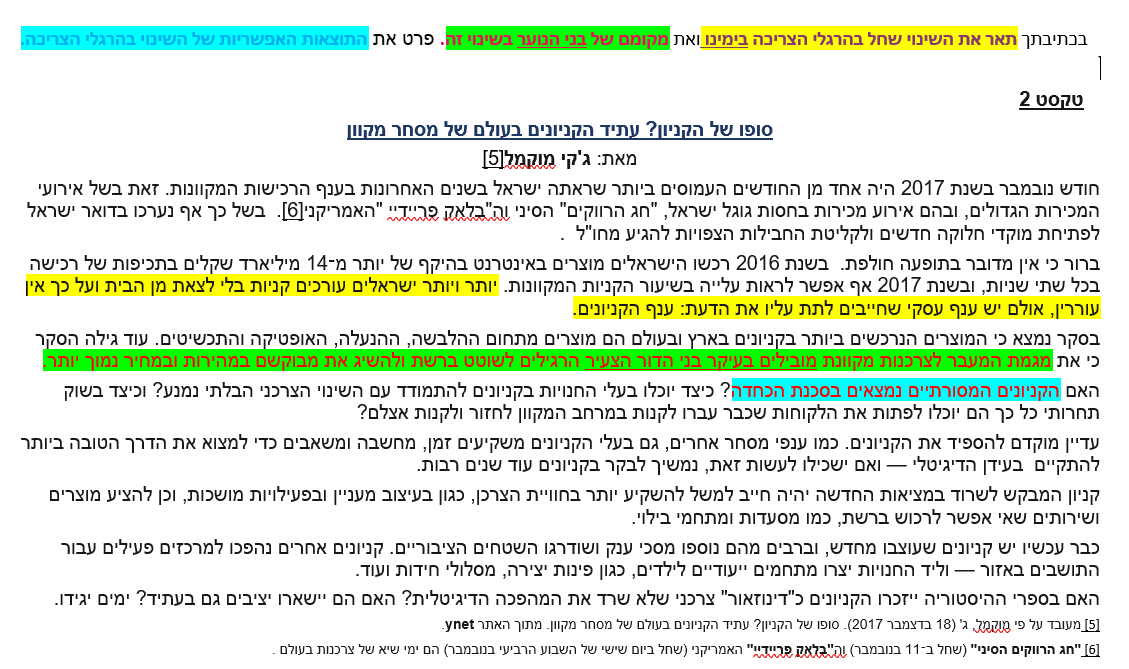 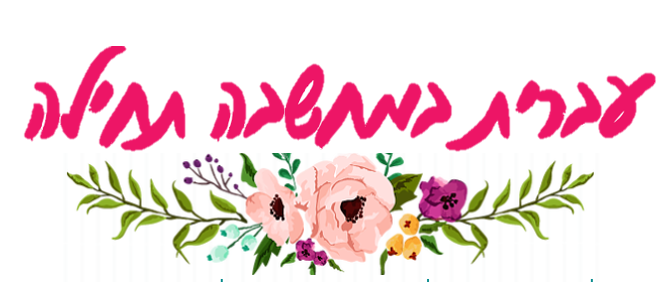 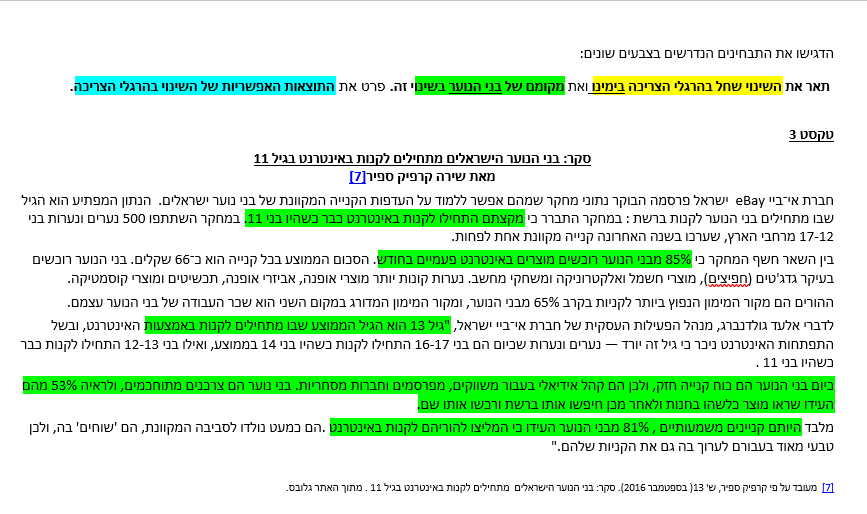 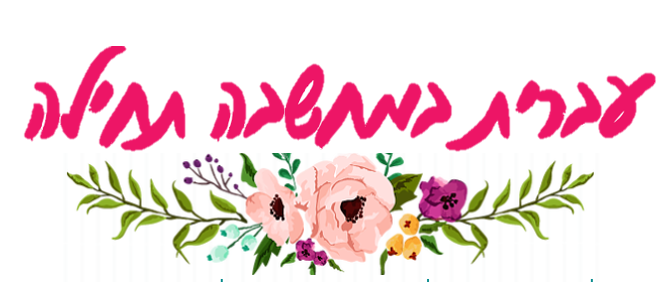 פסט"ה
ס
ט
ה
פ
הבניה
טבלה
סימון בטקסט
פיצוח השאלה
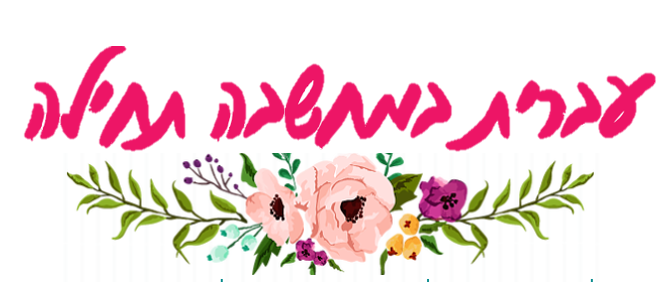 בכתיבתך תאר את השינוי שחל בהרגלי הצריכה בימינו ואת מקומם של בני הנוער בשינוי זה. פרט את התוצאות האפשריות של השינוי בהרגלי הצריכה.
בעמודה הראשונה נכתוב את התבחינים מהשאלה
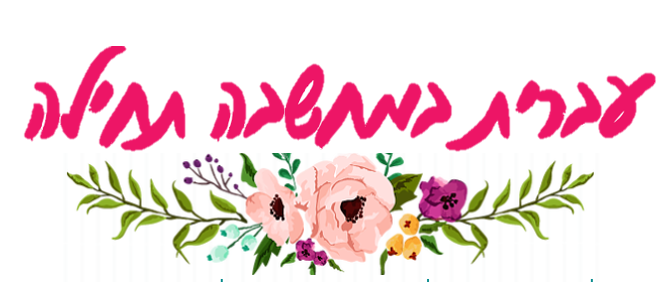 בכתיבתך תאר את השינוי שחל בהרגלי הצריכה בימינו ואת מקומם של בני הנוער בשינוי זה. פרט את התוצאות האפשריות של השינוי בהרגלי הצריכה.
בראש הטבלה נכתוב את שמות המשפחה של כותבי המאמר ושנת פרסום המאמר
מעובד על פי קלינגבייל, ס' (19 באוקטובר 2018). עושים קניות באינטרנט כי זה זול? יש מחיר אחד נסתר שאולי לא הכרתם. מתוך האתר TheMarker  .
מעובד על פי מוקמל, ג' (18 בדצמבר 2017). סופו של הקניון? עתיד הקניונים בעולם של מסחר מקוון. מתוך האתר ynet.
מעובד על פי קרפיק ספיר, ש' 13) בספטמבר 2016). סקר: בני הנוער הישראלים
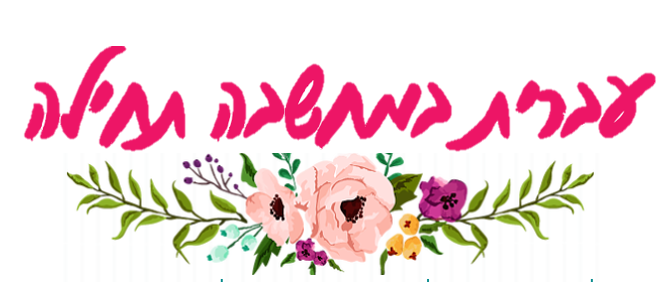 נמלא את הטבלה
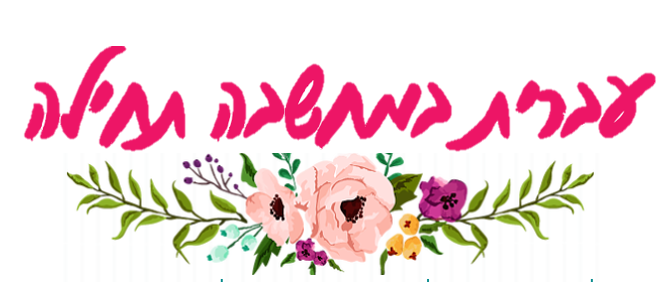 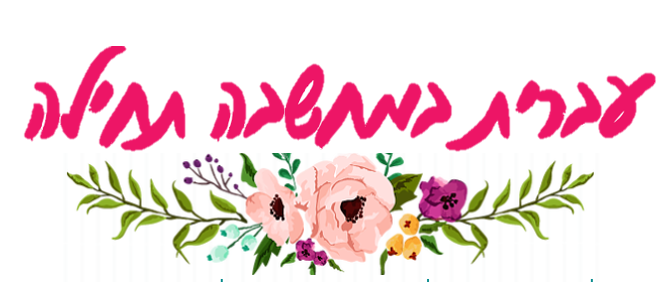 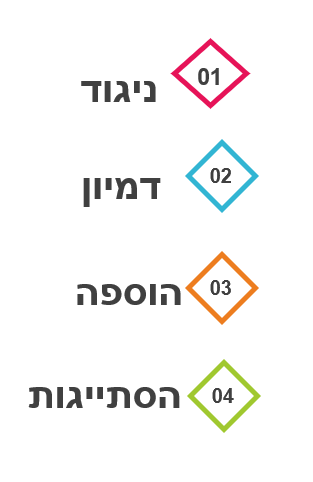 כעת הגענו לשלב החשוב ביותר
נתבונן בטבלה וננסה למצוא את היחס בין המאמרים, את נקודות האחדה ביניהם ואת המייחד של כל מאמר ונכתוב את המסקנות
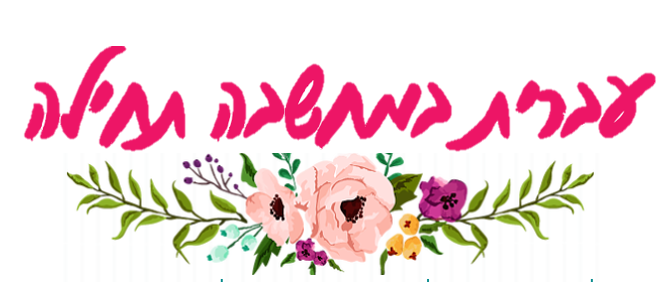 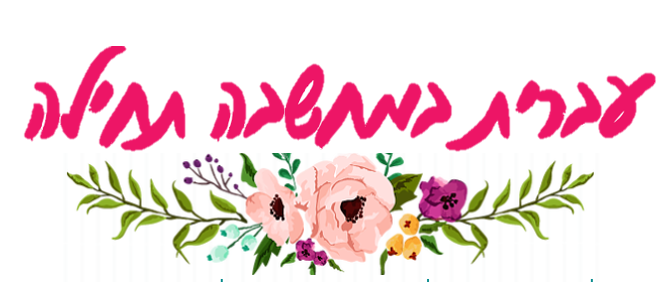 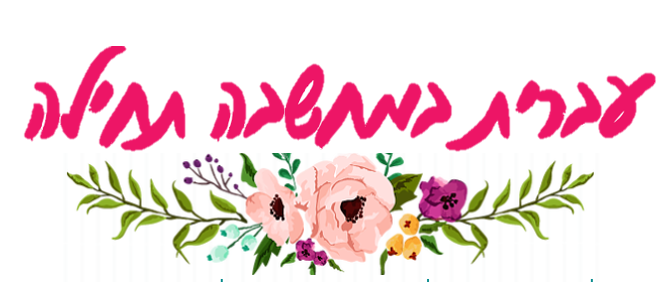 פסט"ה
ס
ט
ה
פ
הבניה
טבלה
סימון בטקסט
פיצוח השאלה
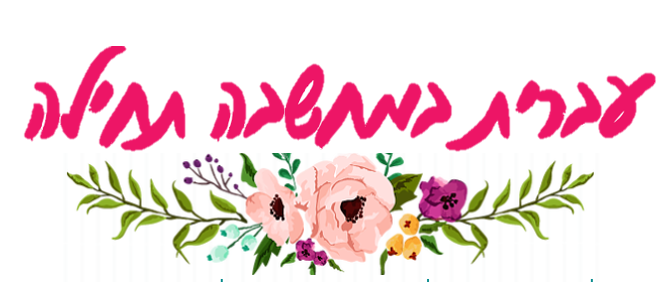 הבניה
מבנה 
טיעוני
מבנה על פי התבחינים
מבנה
 כרונולוגי
איזה מבנה הכי מתאים לסקירה שלנו?
מבנה 
היבטים
מבנה 
ניגוד
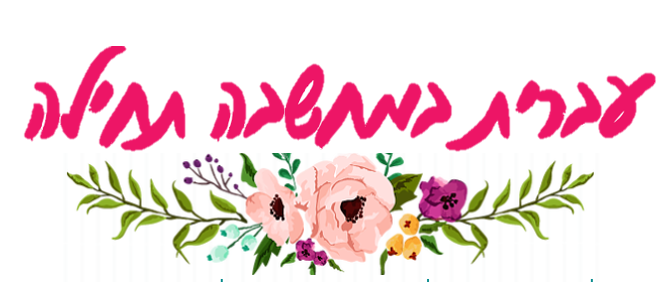 הבניה
פתיחה הצגת השינוי
תוצאות אפשריות
מקומם של בני הנוער בשינוי
בביליוגרפיה
איזה מבנה הכי מתאים לסקירה שלנו?
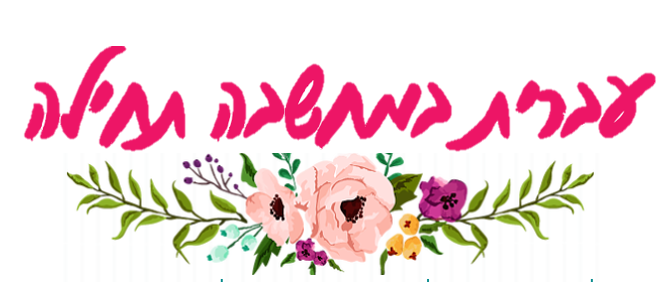 פתיחה- השינוי שחל בהרגלי הצריכה בימינו
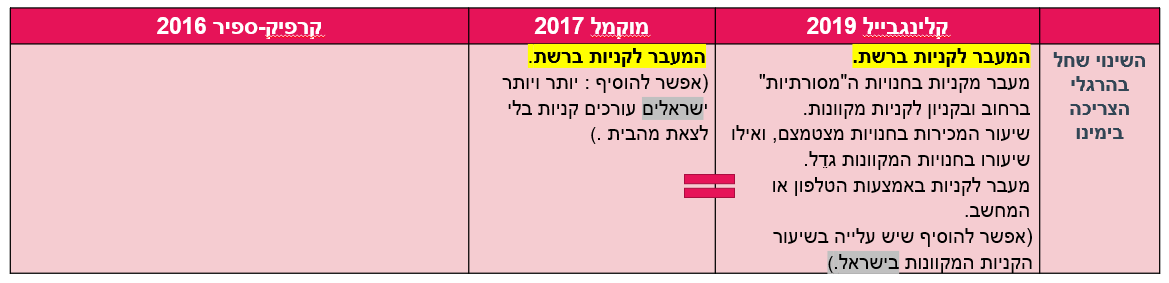 בשנים האחרונות חל שינוי בהרגלי הצריכה, בעבר אנשים קנו בחנויות ואילו היום חלה עלייה בקניות ברשת. (קלינגבייל 2019 ומוקמל 2017)
קלינגבייל (2019) מתאר את המעבר מקניות בחנויות ה"מסורתיות" ברחוב ובקניון לקניות מקוונות באמצעות הטלפון או המחשב. לדבריו, שיעור המכירות בחנויות מצטמצם, ואילו שיעורו בחנויות המקוונות גדֵל.
גם בישראל ישנה עלייה בשיעור הקניות המקוונות יותר ויותר ישראלים עורכים קניות בלי לצאת מהבית. (קלינגבייל 2019 ומוקמל 2017).
בפתיחה מדגישים את הנושא ולא את כותבי המאמרים.
בתיאור התופעה יש להגדיר את התופעה ולהתייחס לזמנה ולהיקפה (לא חייב לציין את השינו שחל בישראל, יש לתאר את התופעה באופן כלל עולמי).
שני הכותבים מתארים את השיונו באופן זהה.
הערה: לא נדרש ציון סיבות לשינוי. אם כתבת סיבות - לא תינזק.
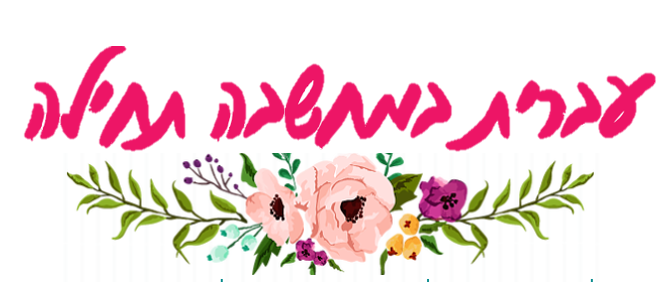 מקומם של בני הנוער בשינוי
בני הנוער מובילים את מגמת המעבר לצרכנות מקוונת. (מוקמל 2017).
קרפיק ספיר (2016) מחזקת את דברי מוקמל ומוכיחה, על פי מחקרים, כי בני הנוער מתחילים לקנות בגיל 11, כאשר גיל 13 הוא הגיל הממוצע שבו מתחילים לקנות באינטרנט, כמו כן %85 מבני הנוער רוכשים באינטרנט פעמיים בחודש ו%81 מבני הנוער המליצו להוריהם לקנות ברשת.
לדבריה, בני הנוער הם קניינים מתוחכמים ומשמעותיים, הם כוח קנייה חזק, ולכן הם קהל אידאלי עבור משווקים.
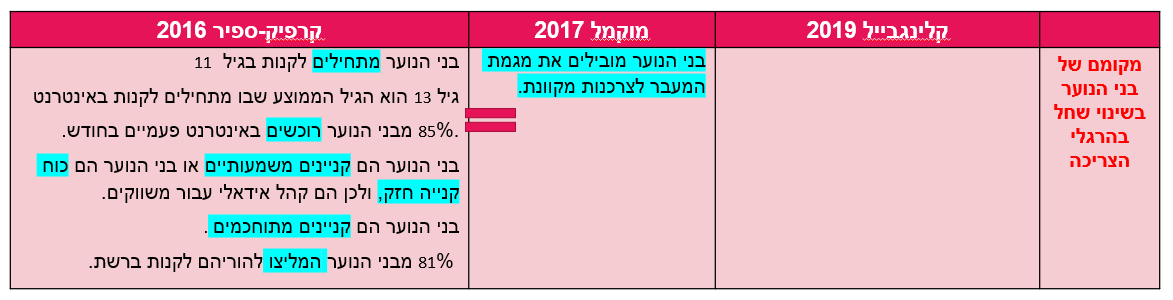 הפסקה מתחילה במשפט מכליל ואח"כ הפירוט.
שימוש בפועלי אמירה: מחזקת, מוכיחה.
הערה: לא נדרש ציון הסיבה למקומם של בני הנוער בשינוי =שהם נולדו לסביבה המקוונת.
 אם כתבת סיבה - לא תינזק.
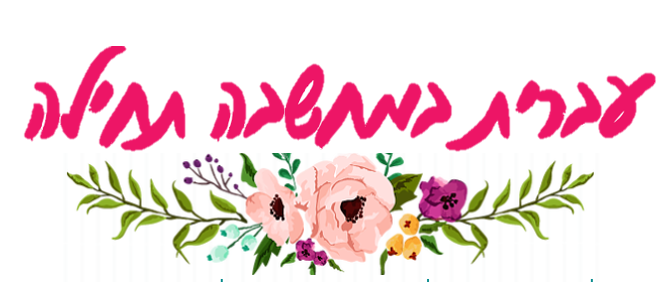 תוצאות אפשריות
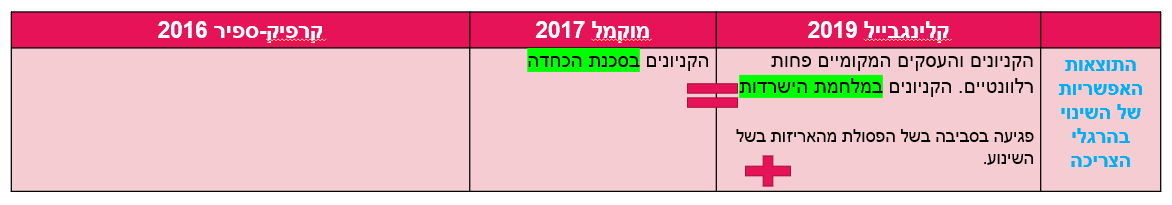 השינוי שחל בהרגלי הצריכה בימנו והמעבר לקניות ברשת מוביל לשתי תוצאות עיקריות.
הראשונה היא פגיעה בסוחרי החנויות- קלינגבייל(2019) ומוקמל (2017) חוששים מסכנת הכחדה של הקניונים והעסקים המקומיים.

התוצאה השנייה היא פגיעה בסביבה בשל הפסולת מהאריזות ובשל  השינוע של החבילות הגורם לפליטת גזים רעילים. (קלינגבייל 2019).
שימוש בפועל אמירה חוששים

הצגת המאחד יחד ובהמשך את המייחד
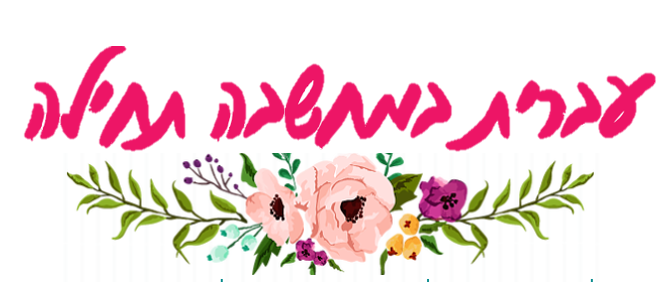 הסיכום המלא
השינוי שחל בהרגלי הצריכה בימינו
בשנים האחרונות חל שינוי בהרגלי הצריכה, בעבר אנשים קנו בחנויות ואילו היום חלה עלייה בקניות ברשת. (קלינגבייל 2019 ומוקמל 2017)
קלינגבייל (2019) מתאר את המעבר מקניות בחנויות ה"מסורתיות" ברחוב ובקניון לקניות מקוונות באמצעות הטלפון או המחשב., לדבריו, שיעור המכירות בחנויות מצטמצם, ואילו שיעורו בחנויות המקוונות גדֵל.
גם בישראל ישנה עלייה בשיעור הקניות המקוונות יותר ויותר ישראלים עורכים קניות בלי לצאת מהבית. (קלינגבייל 2019 ומוקמל 2017).
מקומם של בני הנוער בשינוי
בני הנוער מובילים את מגמת המעבר לצרכנות מקוונת. (מוקמל 2017).  קרפיק ספיר (2016) מחזקת את דברי מוקמל ומוכיחה, על פי מחקרים, כי בני הנוער מתחילים לקנות בגיל 11, כאשר גיל 13 הוא הגיל הממוצע שבו מתחילים לקנות באינטרנט, כמו כן %85 מבני הנוער רוכשים באינטרנט פעמיים בחודש ו%81 מבני הנוער המליצו להוריהם לקנות ברשת.
לדבריה, בני הנוער הם קניינים מתוחכמים ומשמעותיים, הם כוח קנייה חזק, ולכן הם קהל אידאלי עבור משווקים. 
תוצאות אפשריות מהשינוי בהרגלי הצריכה
השינוי שחל בהרגלי הצריכה בימנו והמעבר לקניות ברשת מוביל לשתי תוצאות עיקריות.
הראשונה היא פגיעה בסוחרי החנויות- קלינגבייל(2019) ומוקמל (2017) חוששים מסכנת הכחדה של הקניונים והעסקים המקומיים.
התוצאה השנייה היא פגיעה בסביבה בשל הפסולת מהאריזות ובשל השינוע הנגרם מהובלת החבילות הגורם לפליטת גזים רעילים. (קלינגבייל 2019)
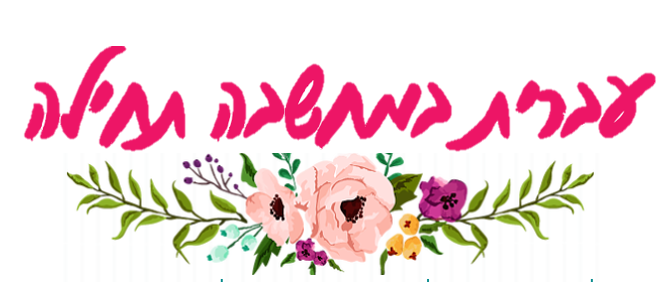 ביבליוגרפיה:
ימוקמל, ג' (2017). סופו של הקניון? עתיד הקניונים בעולם של מסחר מקוון. מתוך האתר ynet .
קלינגבייל, ס' (2018). עושים קניות באינטרנט כי זה זול? יש מחיר אחד נסתר שאולי לא הכרתם . מתוך האתר TheMarker  .
קרפיק ספיר, ש' (2016). סקר: בני הנוער הישראלים מתחילים לקנות באינטרנט בגיל 11 . מתוך האתר גלובס.
שמות המחברים יופיעו על פי סדר אלף-בית של שמות המשפחה וללא מספור

הרישום יכלול את כל הפריטים : שם משפחה,  אות ראשונה של שם פרטי, שנה, שם המאמר, מקום הפרסום
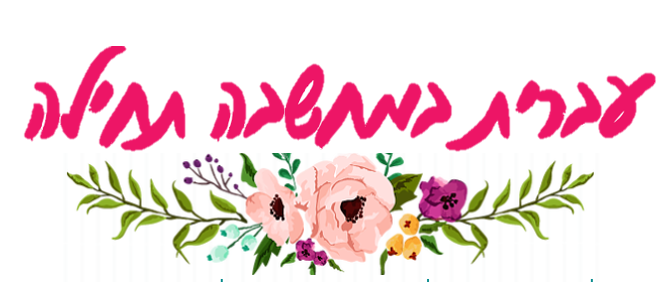 דגשים לכתיבת סקירה ביבליוגרפית

לא מתחילים לכתוב לפני שמחליטים על מבנה 

לדוגמה- אם נדרשת לתאר תהליך, רקע היסטורי, שינויים, התפתחות וכד – בחר במבנה כרונולוגי!   במבנה כרונולוגי מקדמי הארגון יהיו תיאורי זמן.
אסור לוותר על הפתיחה - בפתיחה אפשר להציג את התופעה או להציג את כל רכיבי הסקירה, ללא התייחסות למאמרים או לכותבי המאמר, הרי בסקירה הנושא בנדון במרכז ולא המאמרים או הכותבים.
ישנן דרכים שונות לאתר את המידע הרצוי לסקירה, מומלץ ביותר להכין טבלה על פי התבחינים, למלא אותה ולהדגיש את המאחד והמייחד.
למרות האמור אין צורך לכתוב בטבלה את כל המידע – מספיק לכתוב בנקודות ולבדוק מאחד / מייחד. בסקירה הסופית הרחיבו על פי המידע שהדגשת במאמרים.
אם בשני מאמרים מוצג מידע שמתייחס לרכיב תוכן זהה- הצג אותו יחד!
מבנה ניגוד
מבנה היבטים
מבנה טיעוני
מבנה על פי התבחינים
מבנה כרונולוגי
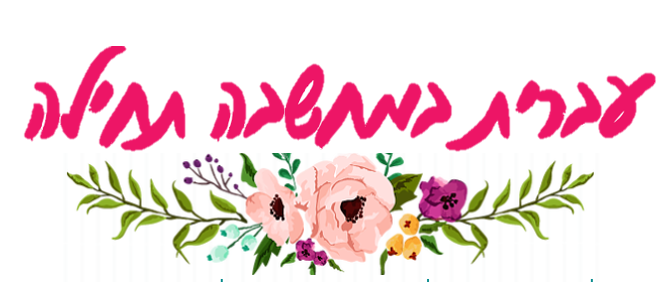 כתוב בהכללות- אל תחזור על מידע פעמיים גם אם הדברים נאמרו בשני טקסטים שונים!
כהן (2017) אבולאפיה (2016) מסכימים ש.......
כמובן הקפד לשייך את הדברים לאומרם, כדי לשמור על כתיבה רציפה אל תכתוב שיוך לכותבים יותר מפעמיים בפסקה.

גוון את פעלי האמירה: טוען, מתנגד, מסכים, מזהיר, מבקר, מצהיר , מוקיע, משבח, מדגים, ממליץ
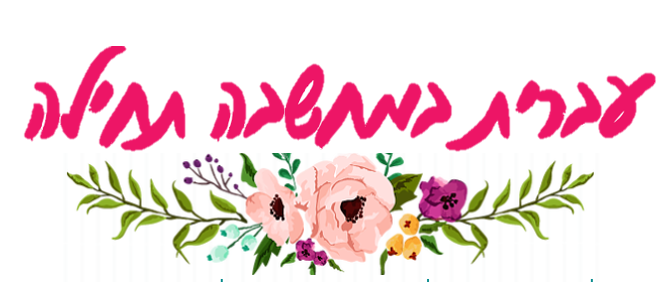 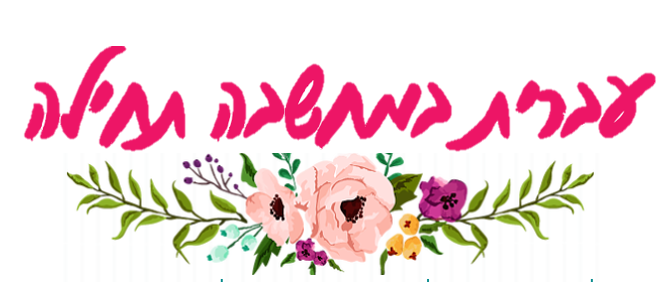